Co to vlastně je technologie?
souhrn výrobních, služebních prostředků nebo prostředků opravy daného podniku
veškeré použité prostředky pro danou práci, týkající se výroby, opravy nebo služby
souhrn dokumentů, nazývaných výrobní tajemství nebo know-how, patřících danému podniku, mezi něž patří prospekty, technické výkresy, plány, výrobní postupy a podobně.
příklady Existujících technologií
Výroba a zpracování plastů
Zpracování železné rudy 
Zpracování ropy 
Zpracování kaučuku 
Výroba oceli  z jiných slitin železa 
výroba a zpracování neželezných kovů
výroba a zpracování plastů
výroba a zpracování skla
těžba a zpracování dřeva
zpracování, balení a skladování potravin
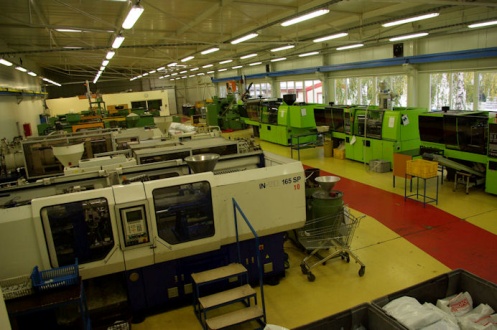 Výuka
Technologie příslušného odvětví je běžně vyučována na zakladních, středních i vysokých školách
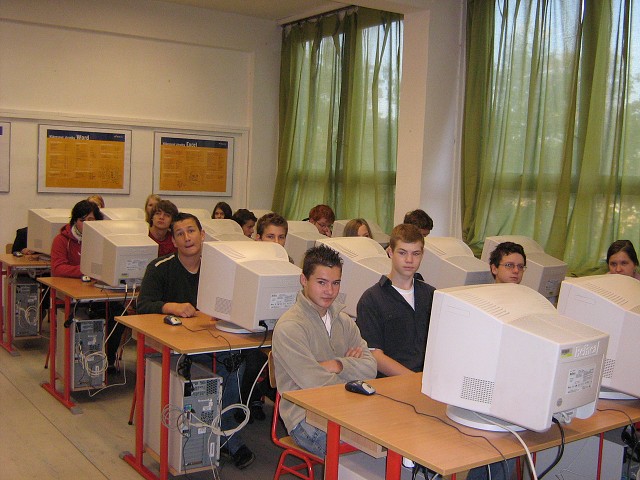 evoluce mobilních telefonů
Využití dnes
Telefonování 
Barevný displej 
Posílání SMS,MMS…
 FM rádio
Hudební přehrávač .. 
Internet 
GPS 
Slot na paměťové karty 
Wi-fi 
A další…
A toto všechno od 80let – 90 let 20.stol.
Auto dnes a minule
Dnes má auto snad každý, je to dopravní prostředek, který se neustále zdokonaluje a jeho vybavení je perfektní.
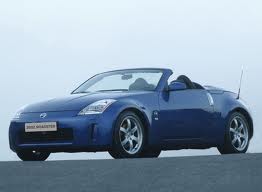 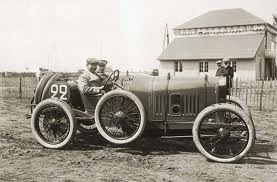 A jak mě vůbec technologie ovlivňuje?
Špatně 
Většina dnešních dětí sedí doma u počítače namísto aby byly venku. 
Kazí se oči 
Je to nebezpečné, díky pedofilům a podobným.
Dobře
Pomáhá mi v rozšíření vědomostí 
Mám přístup ke zprávám z celého světa 
 seznámení s novými lidmi. 
Zjištění nejrychlejší cesty na určité místo (pomocí map)
Výrobci se neustále předhánějí aby ukázali světu nové a nové věci. A podle mě je to senzační. Neustále se zdokonalujeme, jen abychom to jednou nepřepískli.
Byly použity : http://www.google.cz/imghp?hl=cs&tab=wihttp://cs.wikipedia.org/wiki/Hlavn%C3%AD_strana
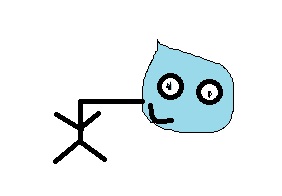 Logo